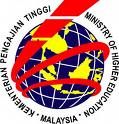 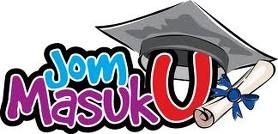 BENGKEL 
e-PANDUAN
PALM GARDEN HOTEL, ioi resort, PUTRAJAYA
2 & 3 MAC 2011
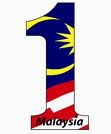 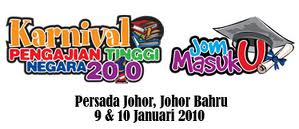 Agenda
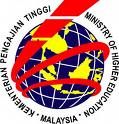 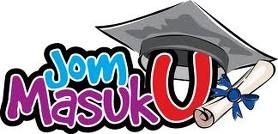 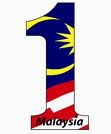 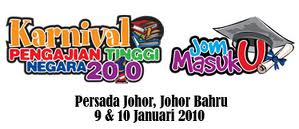 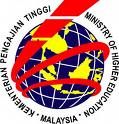 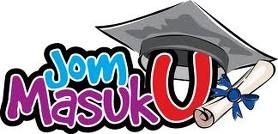 Tatacara e-Panduan
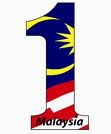 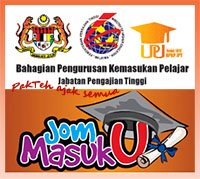 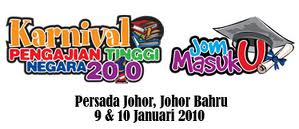 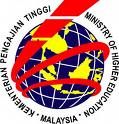 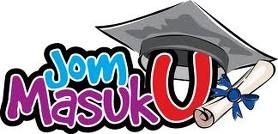 Pautan ke Laman :http://upu.mohe.gov.my/
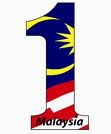 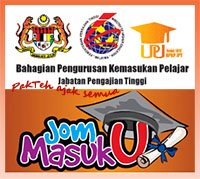 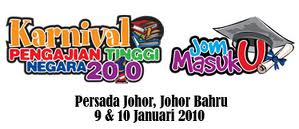 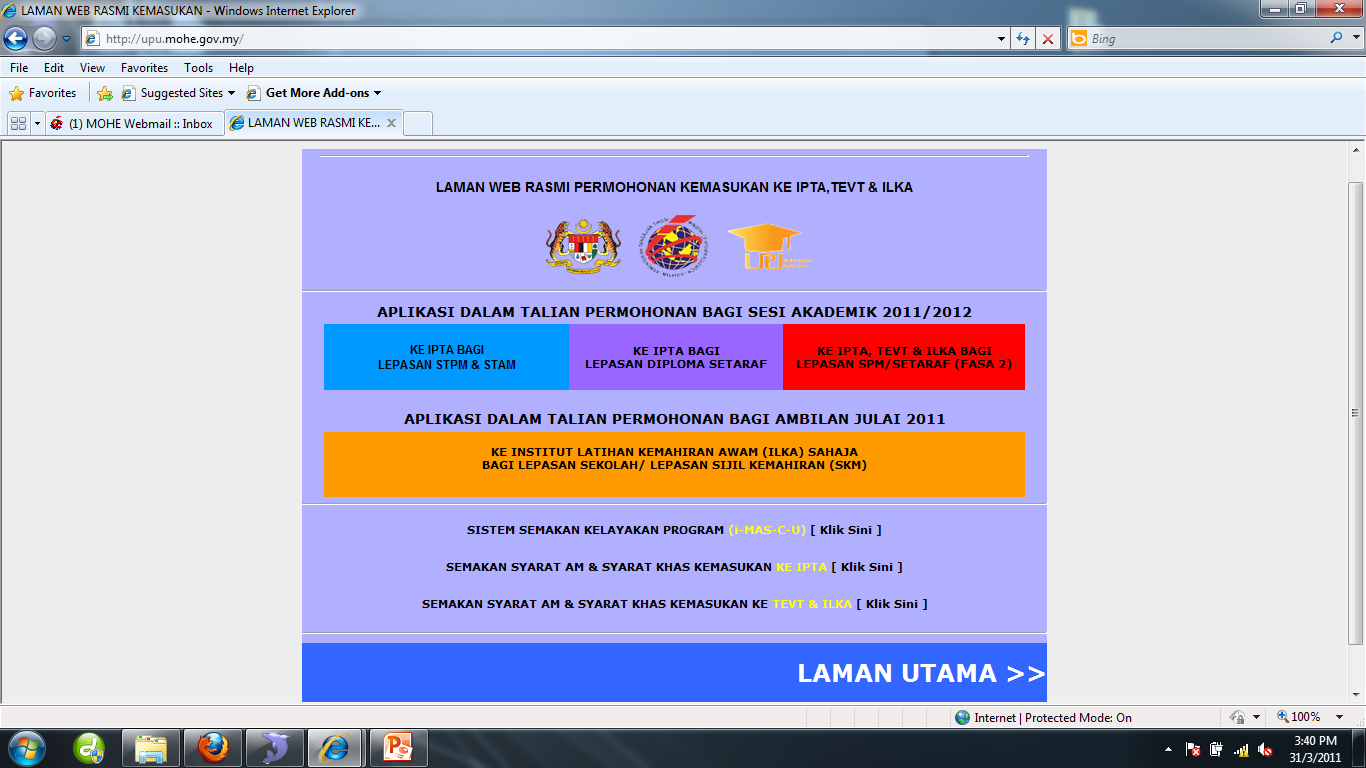 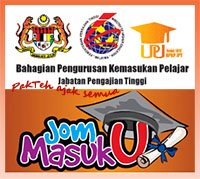 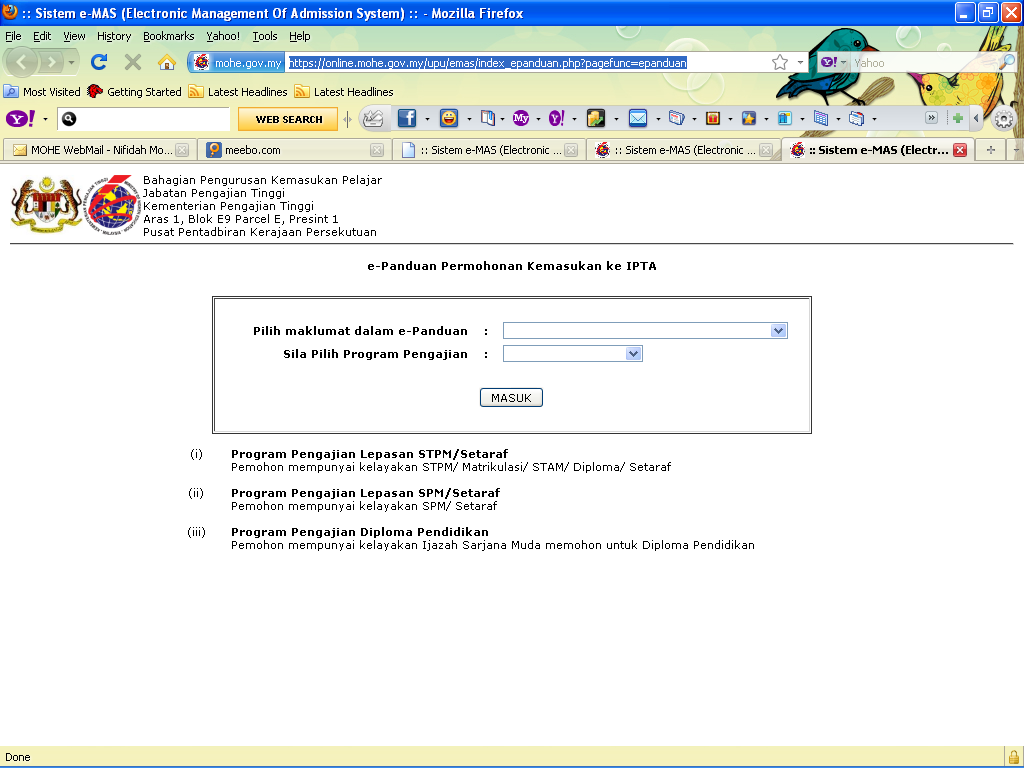 Cth : Mengenai IPTA
e-Panduan Permohonan Kemasukan ke IPTA
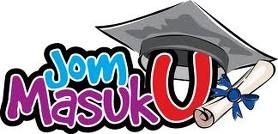 MASUK
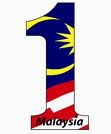 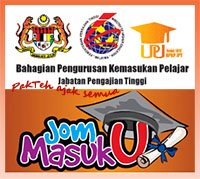 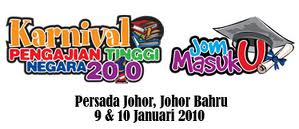 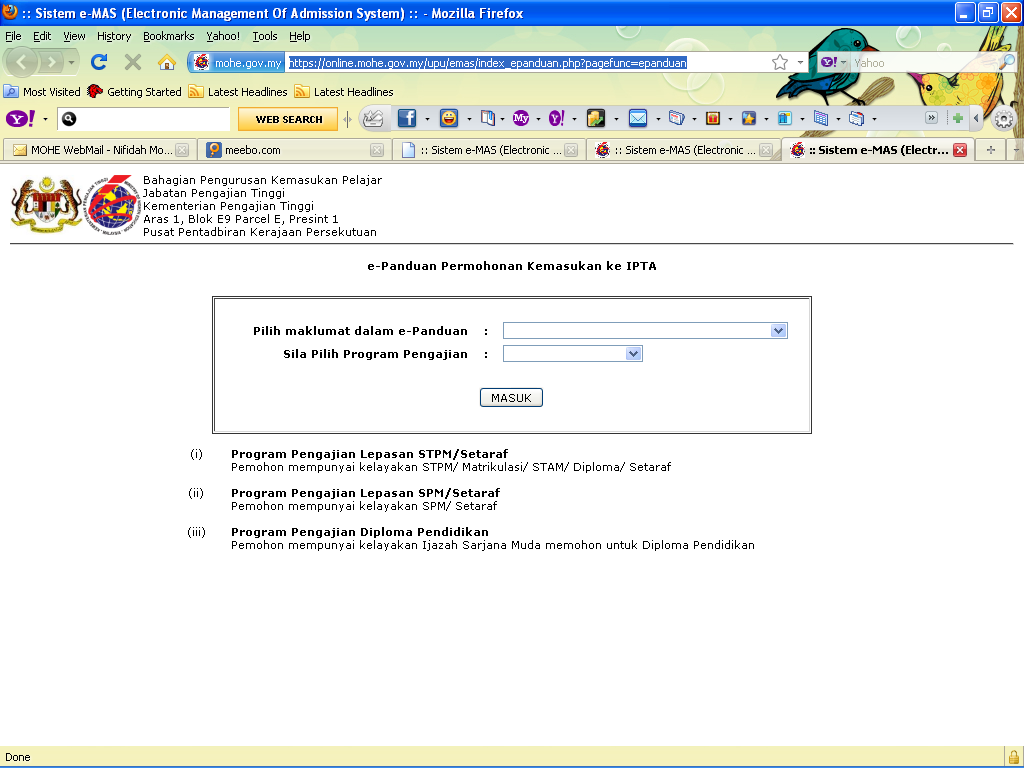 Laman Utama
KENALI IPTA SESI AKADEMIK 2011/2012
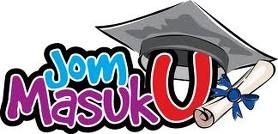 Sila Pilih IPTA :
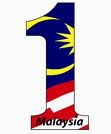 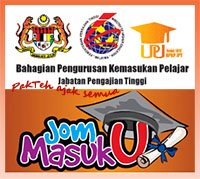 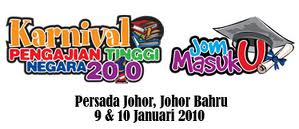 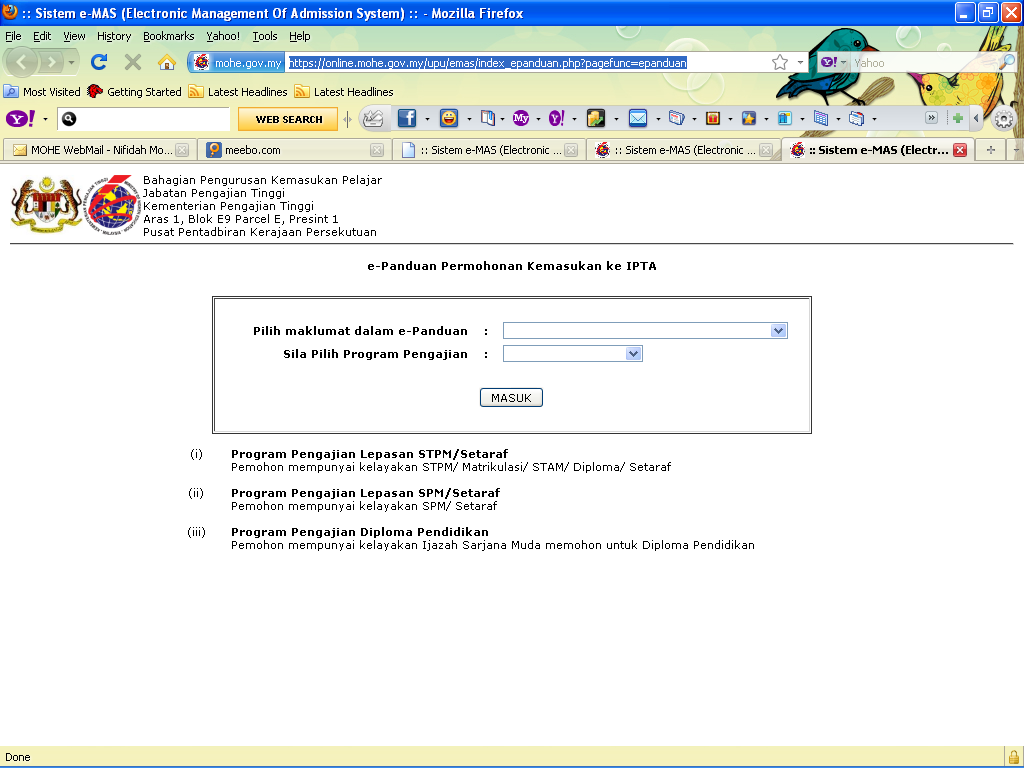 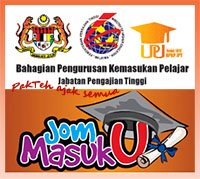 Laman Utama
KENALI IPTA SESI AKADEMIK 2011/2012
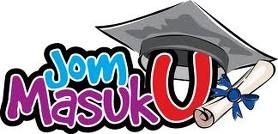 Sila Pilih IPTA :
PENGENALAN
Latar Belakang dan Sejarah 
Universiti Malaysia Sabah (UMS) ialah universiti awam yang  ke-9 ditubuhkan pada tahun 1994. Ia mula mengambil pelajar pada tahun 1995 dimana bilangan kumpulan pelajar pertamanya ialah seramai 205 orang. UMS kini mempunyai dua kampus iaitu Kampus Induk di Teluk Sepanggar dan juga Kampus Cawangan di Wilayah Persekutuan Labuan. Pada awal penubuhannya UMS hanya mempunyai tiga buah sekolah iaitu Sekolah Sains dan Teknologi, Sekolah Perniagaan dan Ekonomi dan Sekolah Sains Sosial serta sebuah pusat pengajian liberal iaitu Pusat Penataran Ilmu dan Bahasa.
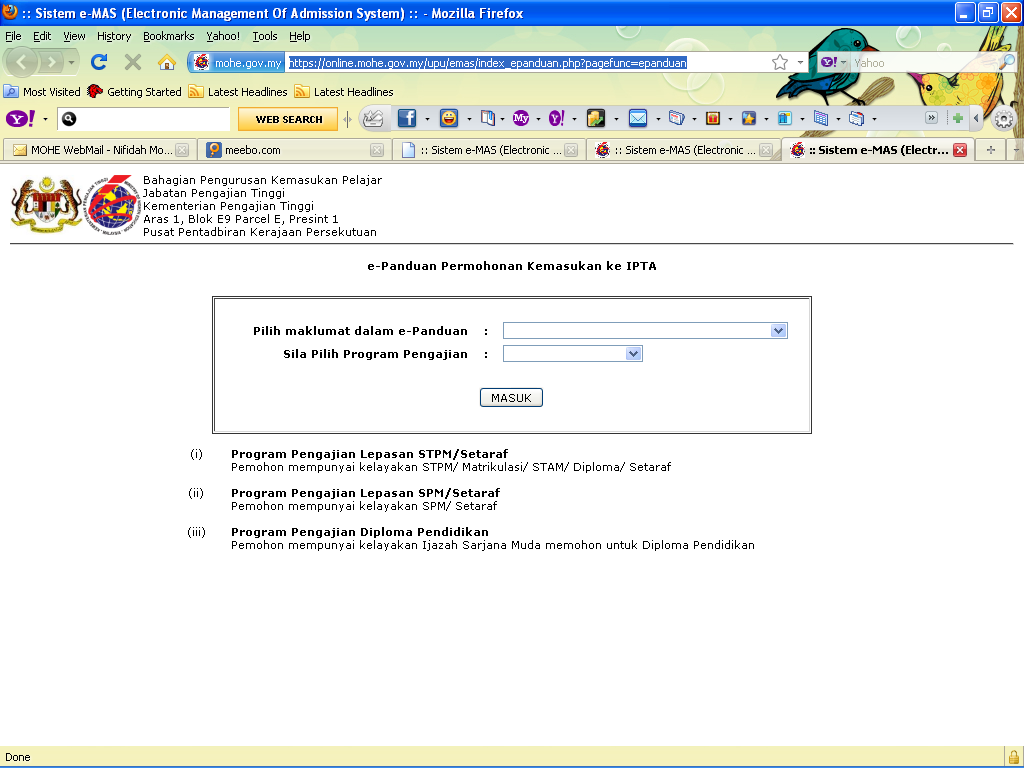 Cth : Senarai Program Pengajian Yang Ditawarkan
e-Panduan Permohonan Kemasukan ke IPTA
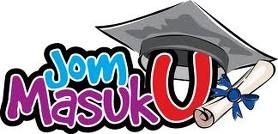 MASUK
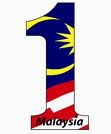 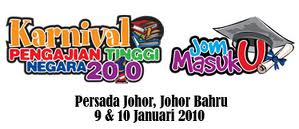 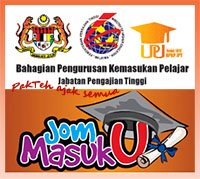 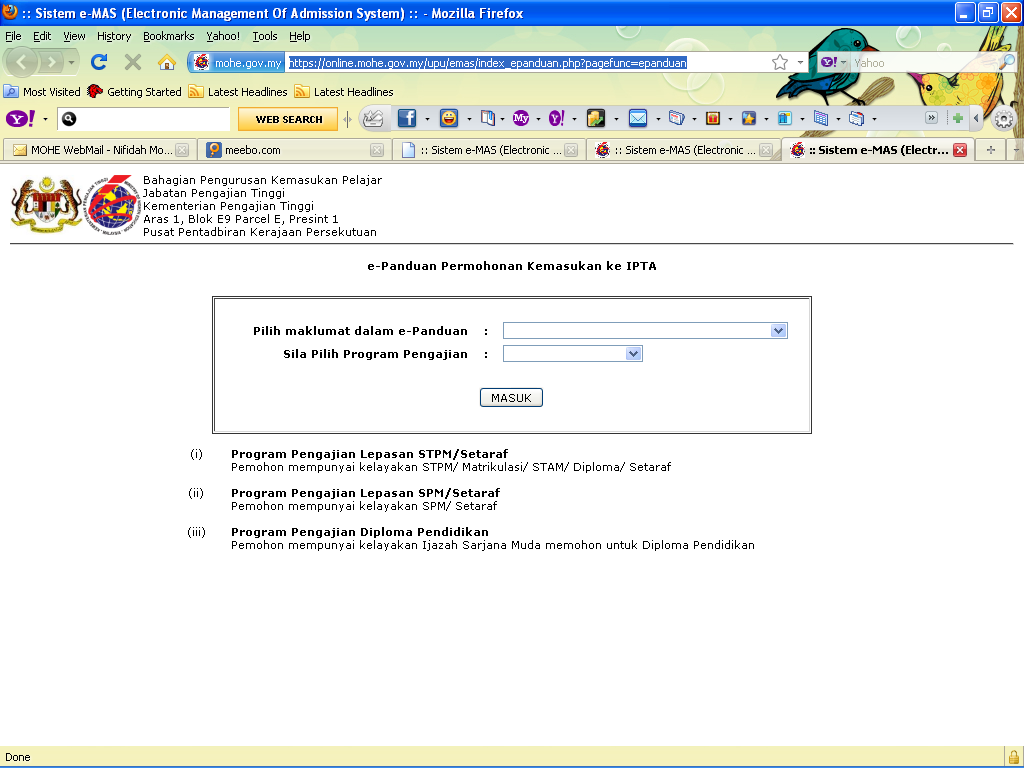 Cth : IPTA
Laman Utama
Carian Berdasarkan  : IPTA | Bidang | Temu Duga | Keseluruhan | Keseluruhan Ikut Aliran |
KOD PROGRAM PENGAJIAN KEMASUKAN KE IPTA PROGRAM PENGAJIAN LEPASAN STPM/SETARAFSESI AKADEMIK 2011/2012
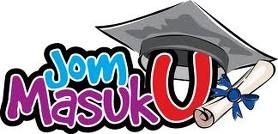 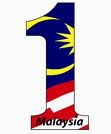 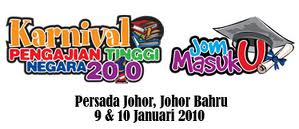 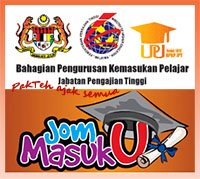 Cth : IPTA
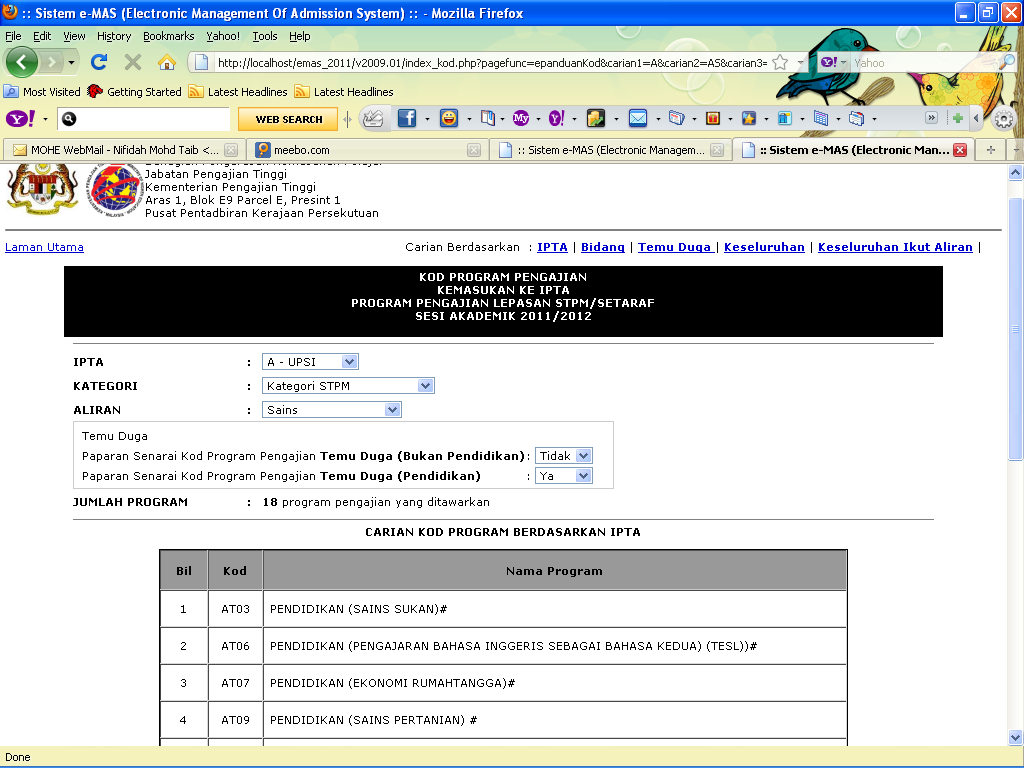 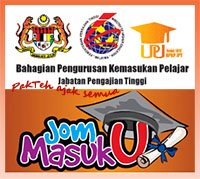 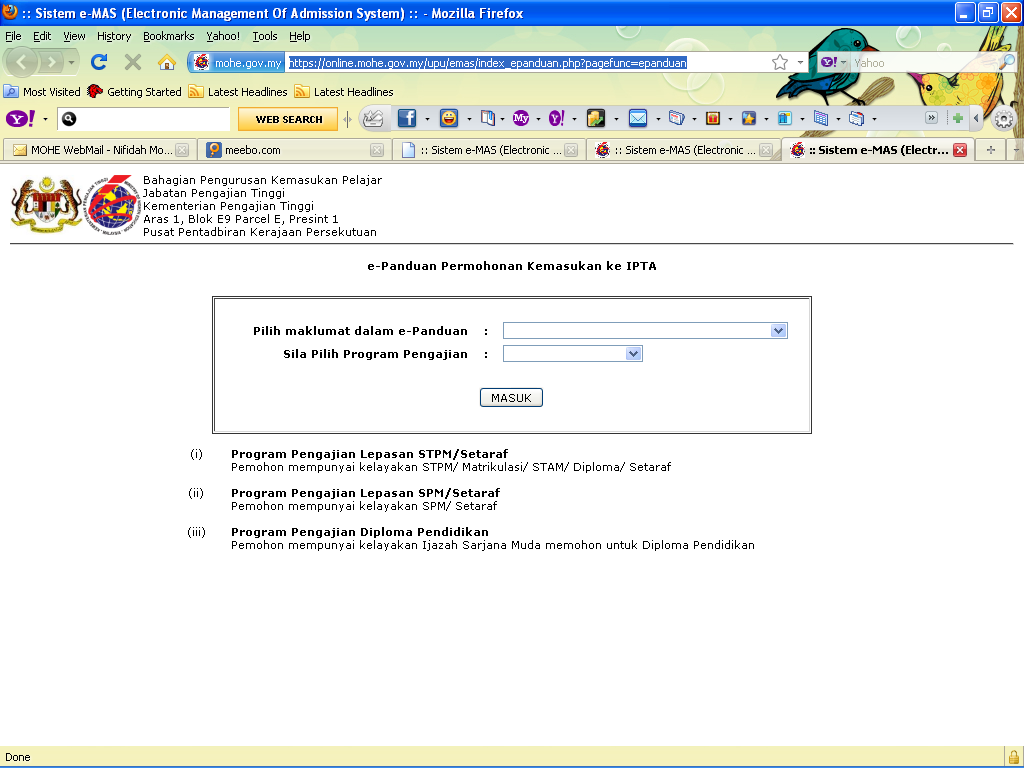 Cth : Bidang
Laman Utama
Carian Berdasarkan  : IPTA | Bidang | Temu Duga | Keseluruhan | Keseluruhan Ikut Aliran |
KOD PROGRAM PENGAJIAN KEMASUKAN KE IPTA PROGRAM PENGAJIAN LEPASAN STPM/SETARAFSESI AKADEMIK 2011/2012
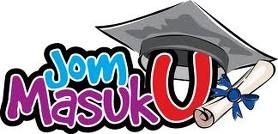 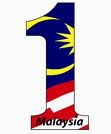 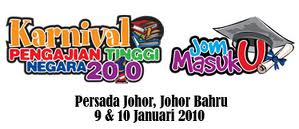 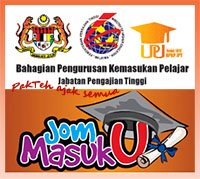 Cth : Bidang
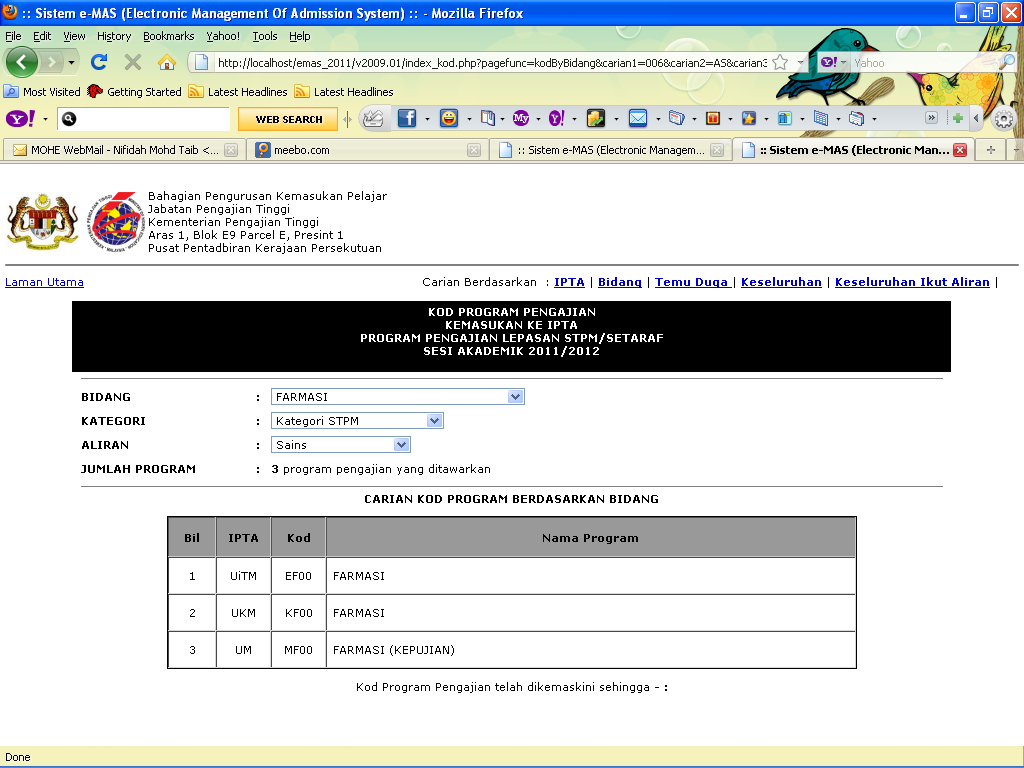 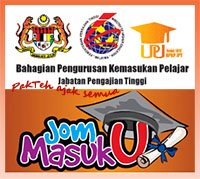 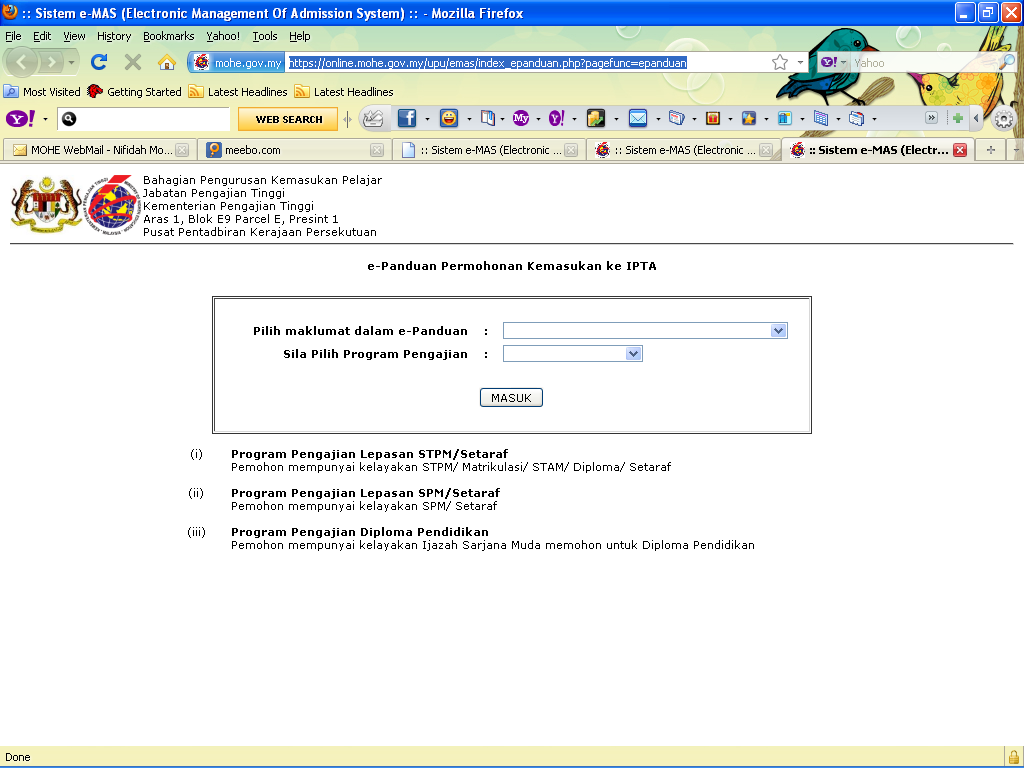 Cth : Temu Duga
Laman Utama
Carian Berdasarkan  : IPTA | Bidang | Temu Duga | Keseluruhan | Keseluruhan Ikut Aliran |
KOD PROGRAM PENGAJIAN KEMASUKAN KE IPTA PROGRAM PENGAJIAN LEPASAN STPM/SETARAFSESI AKADEMIK 2011/2012
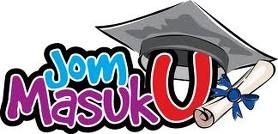 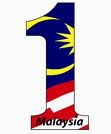 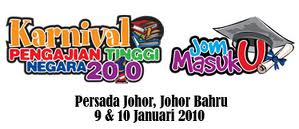 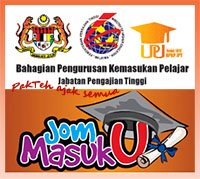 Cth : Temu Duga
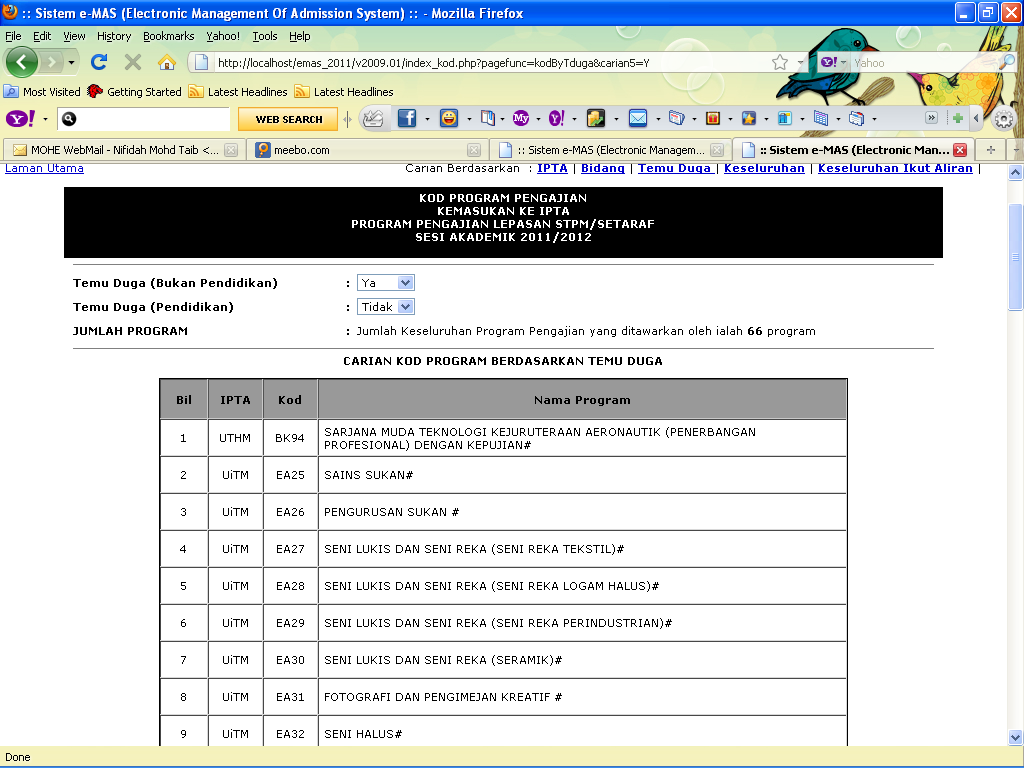 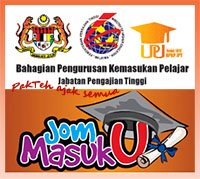 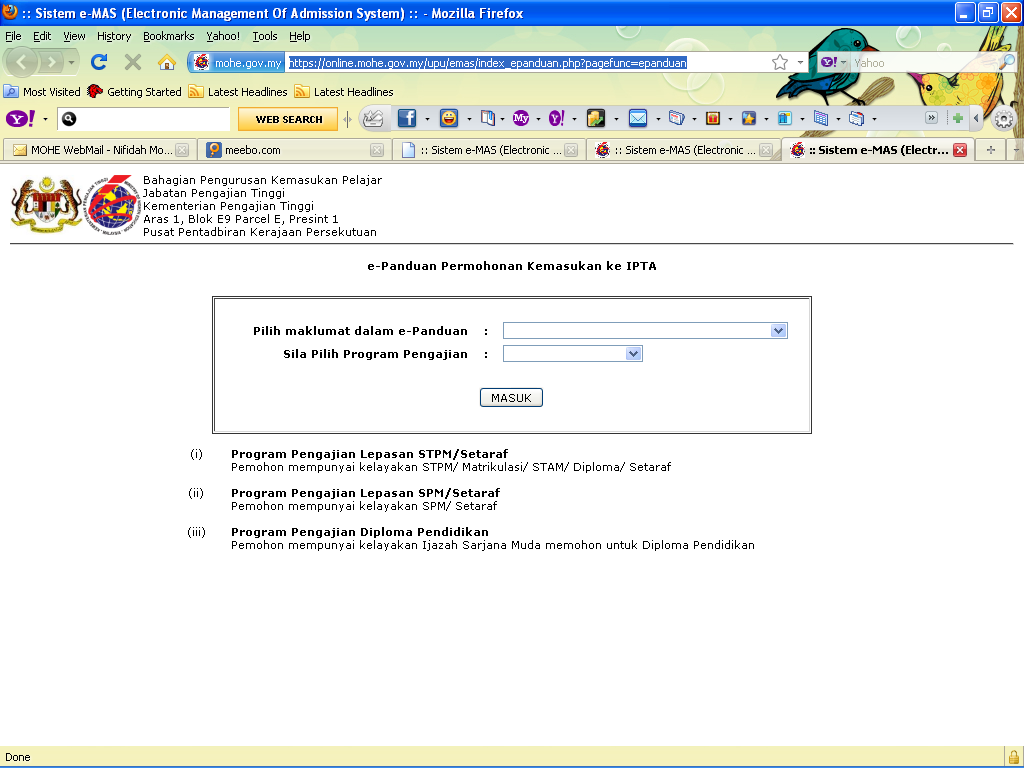 Cth : Keseluruhan
Laman Utama
Carian Berdasarkan  : IPTA | Bidang | Temu Duga | Keseluruhan | Keseluruhan Ikut Aliran |
KOD PROGRAM PENGAJIAN KEMASUKAN KE IPTA PROGRAM PENGAJIAN LEPASAN STPM/SETARAFSESI AKADEMIK 2011/2012
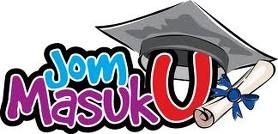 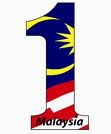 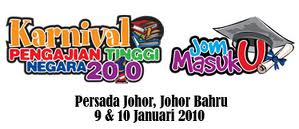 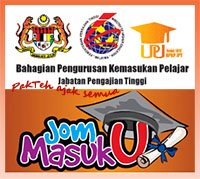 Cth : Keseluruhan
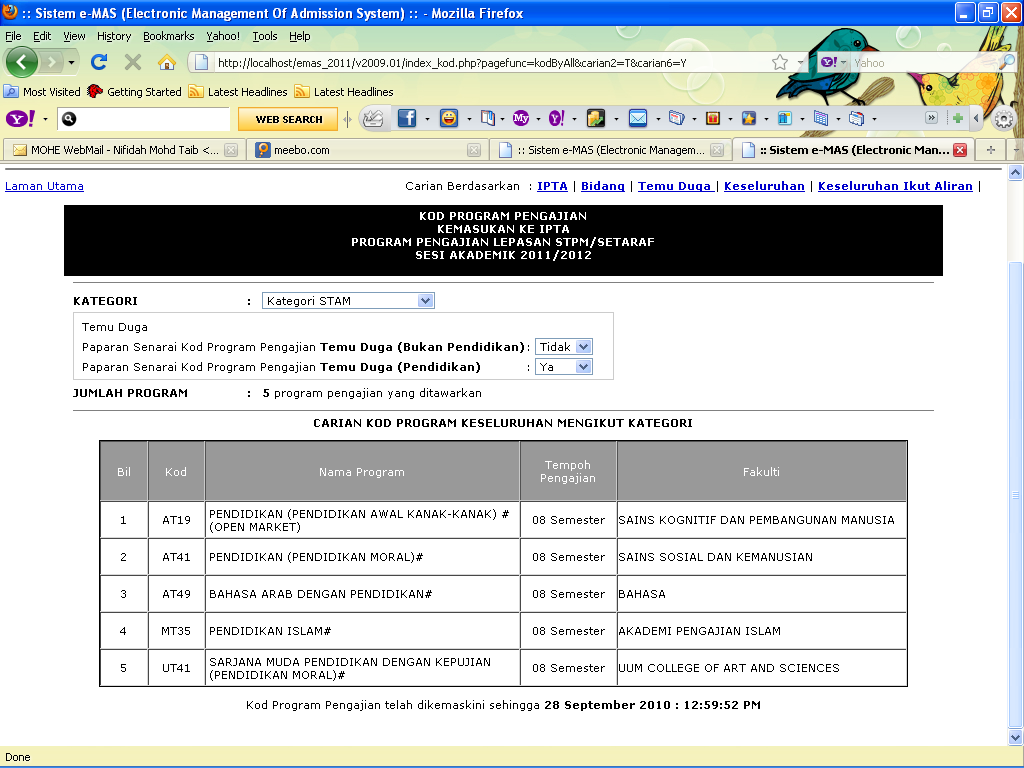 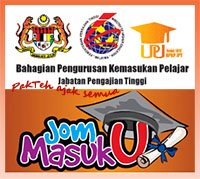 Cth : Keseluruhan Ikut Aliran
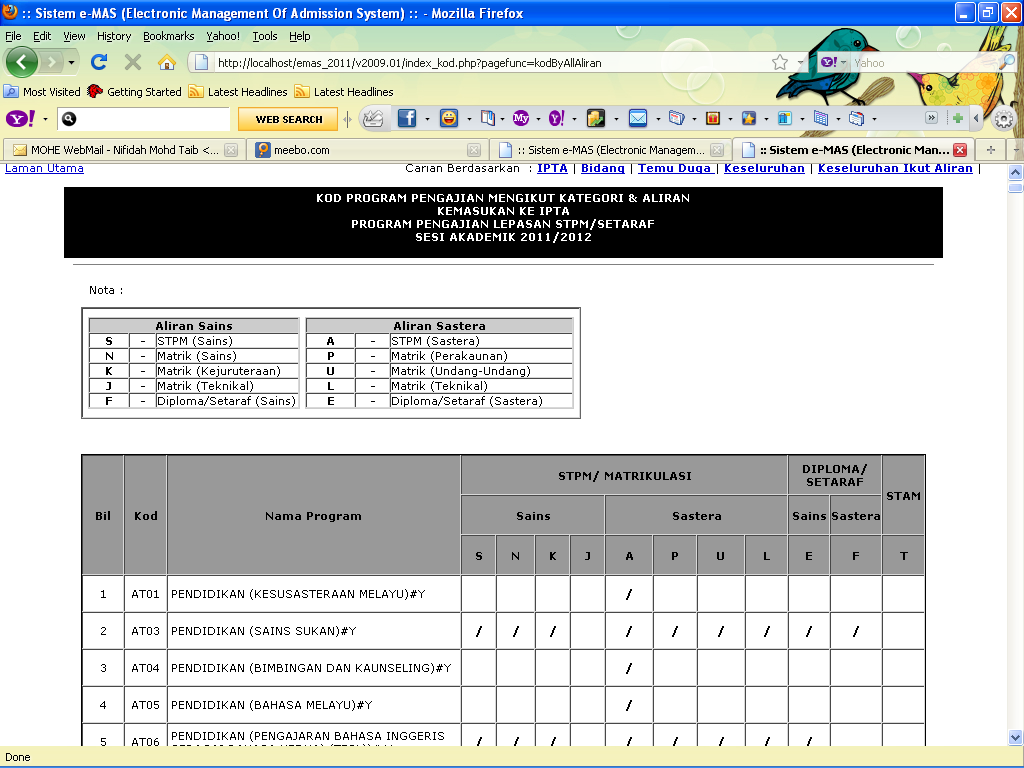 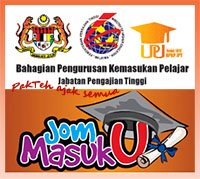 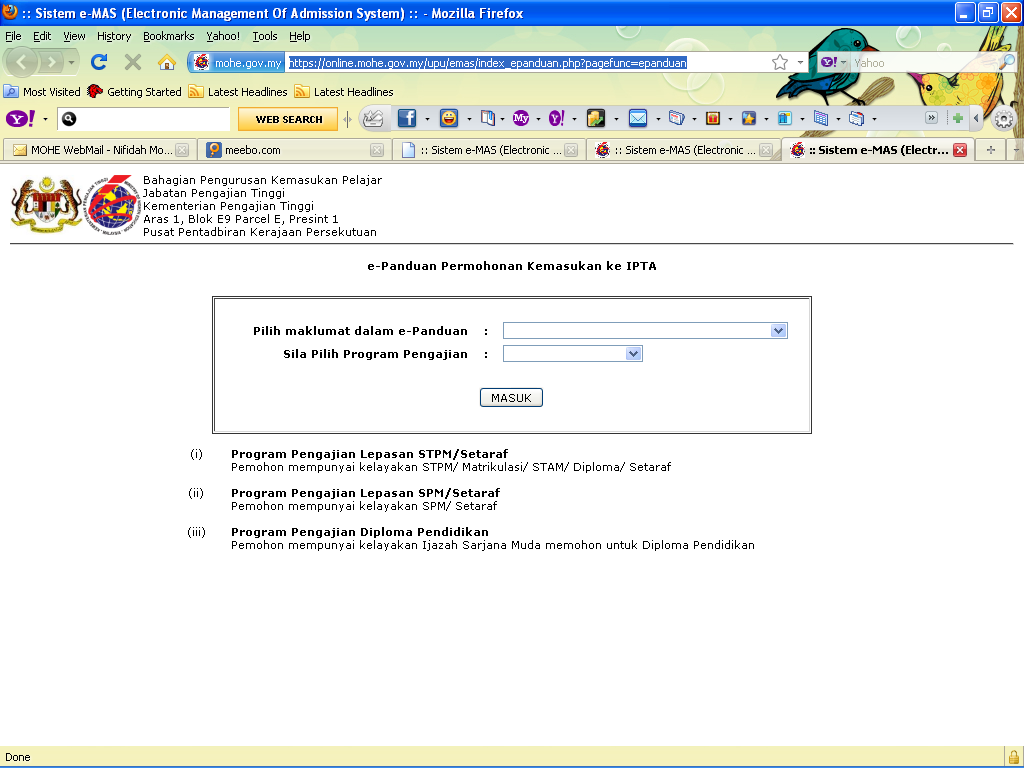 Cth : Syarat Khas Program
e-Panduan Permohonan Kemasukan ke IPTA
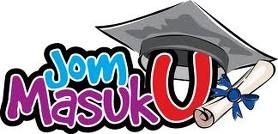 MASUK
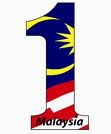 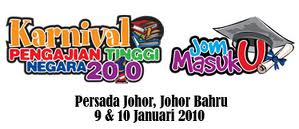 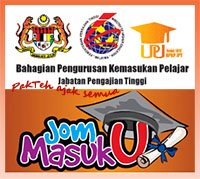 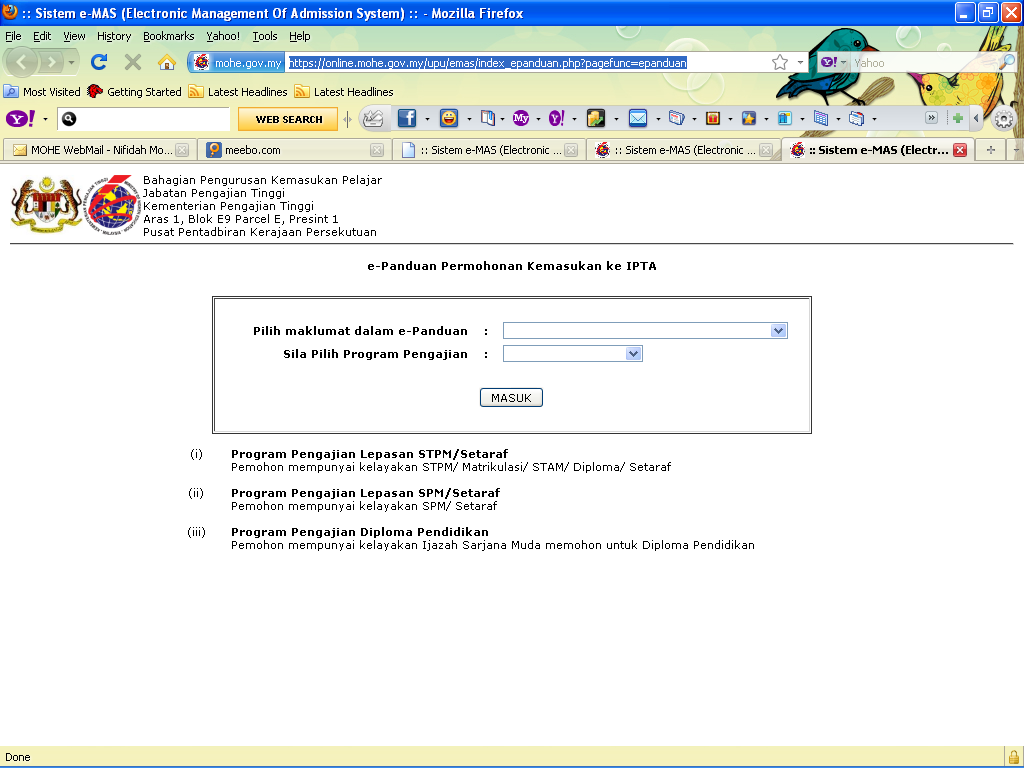 Cth : IPTA
Laman Utama
Carian Berdasarkan  : IPTA | Bidang | Temu Duga |
KOD PROGRAM PENGAJIAN KEMASUKAN KE IPTA PROGRAM PENGAJIAN LEPASAN SPM/SETARAFSESI AKADEMIK 2011/2012
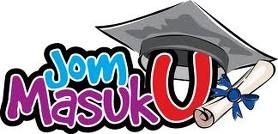 Carian berdasarkan IPTA
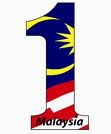 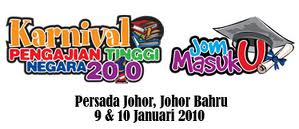 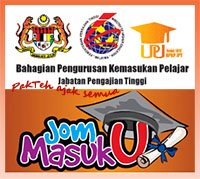 Cth : IPTA
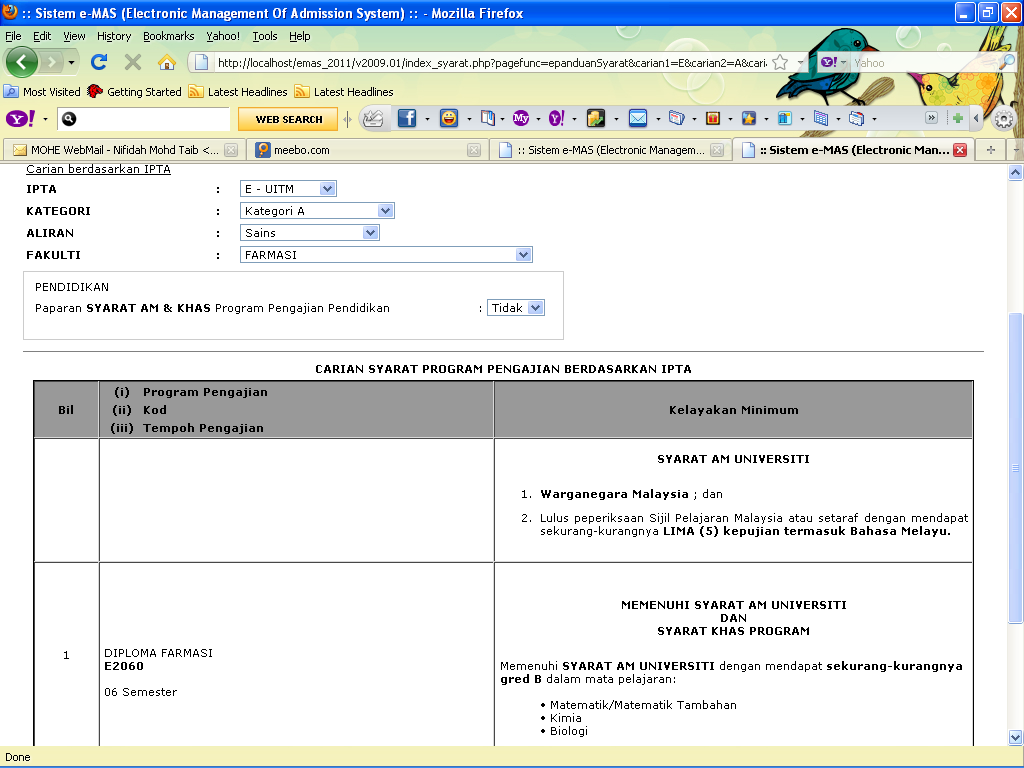 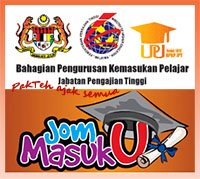 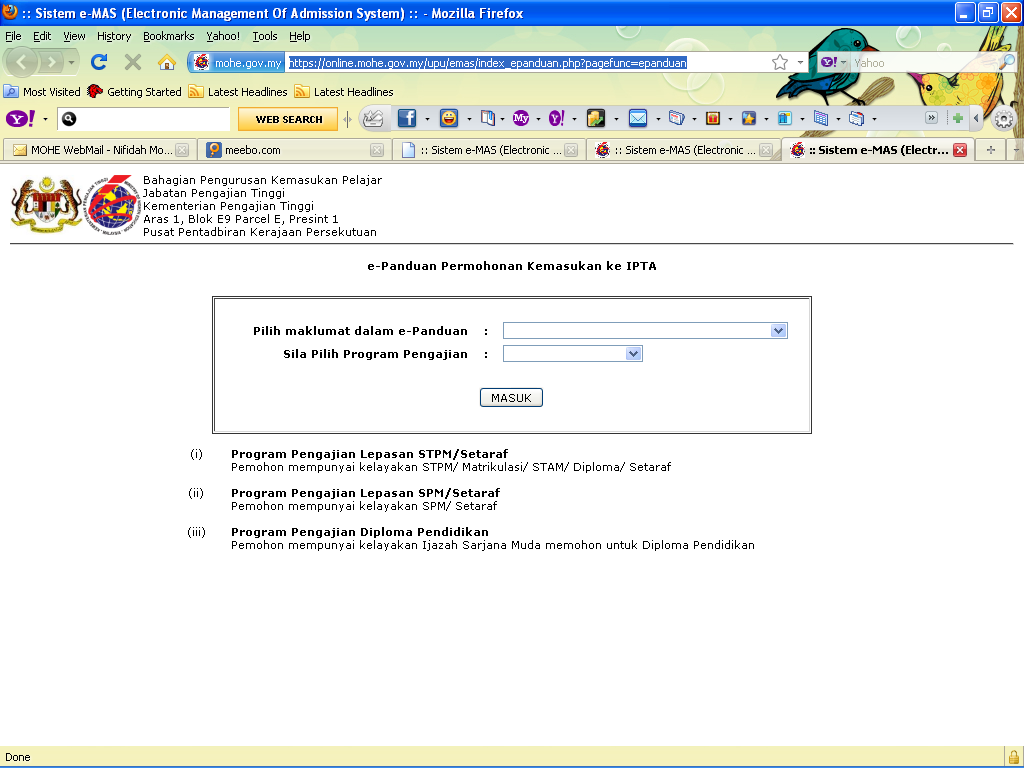 Cth : Bidang
Laman Utama
Carian Berdasarkan  : IPTA | Bidang | Temu Duga |
KOD PROGRAM PENGAJIAN KEMASUKAN KE IPTA PROGRAM PENGAJIAN LEPASAN SPM/SETARAFSESI AKADEMIK 2011/2012
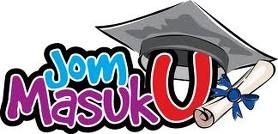 Carian berdasarkan Bidang
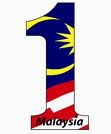 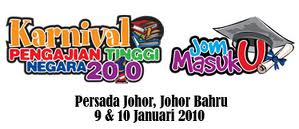 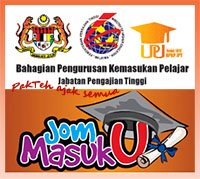 Cth : Bidang
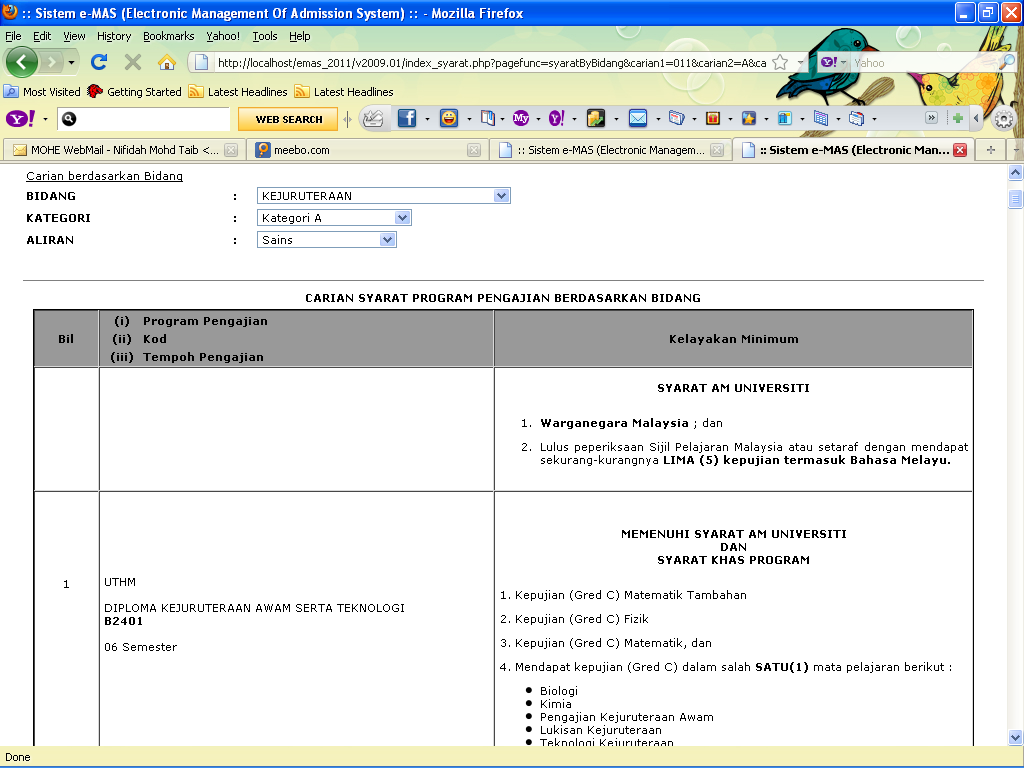 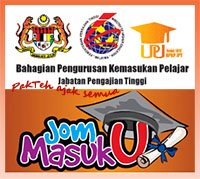 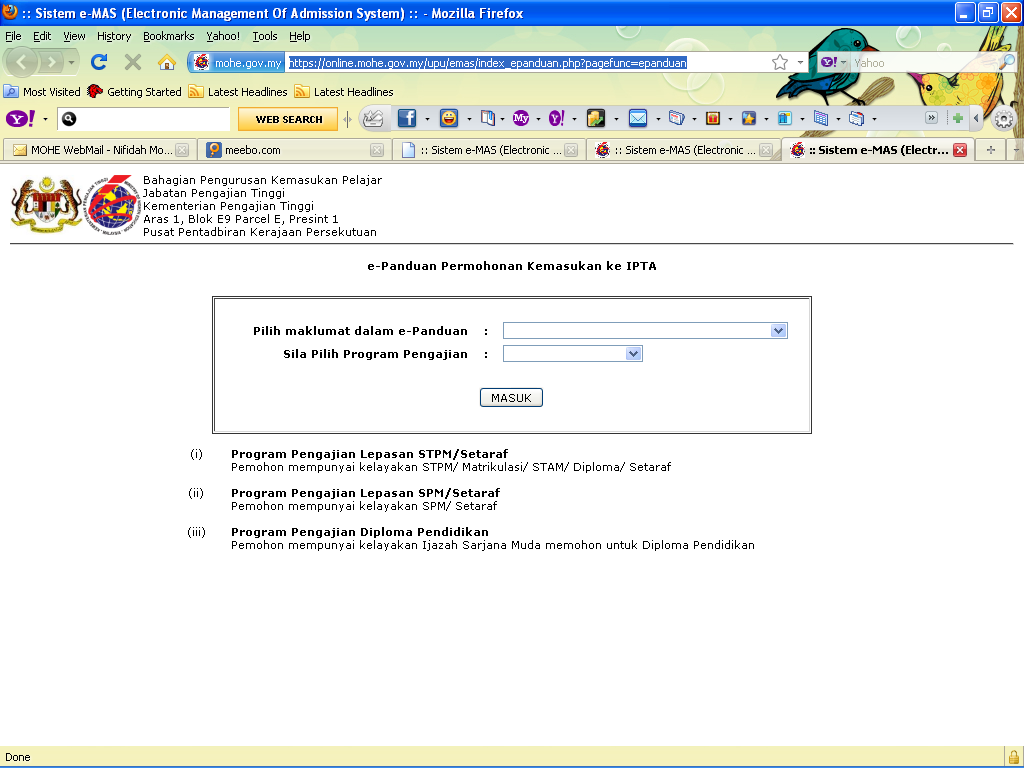 Cth : Temu Duga
Laman Utama
Carian Berdasarkan  : IPTA | Bidang | Temu Duga |
KOD PROGRAM PENGAJIAN KEMASUKAN KE IPTA PROGRAM PENGAJIAN LEPASAN SPM/SETARAFSESI AKADEMIK 2011/2012
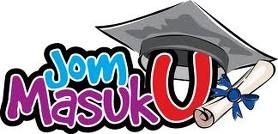 Carian berdasarkan Program Pengajian Temu Duga
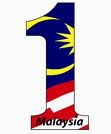 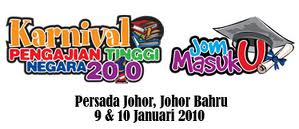 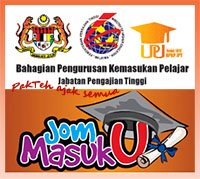 Cth : Temu Duga
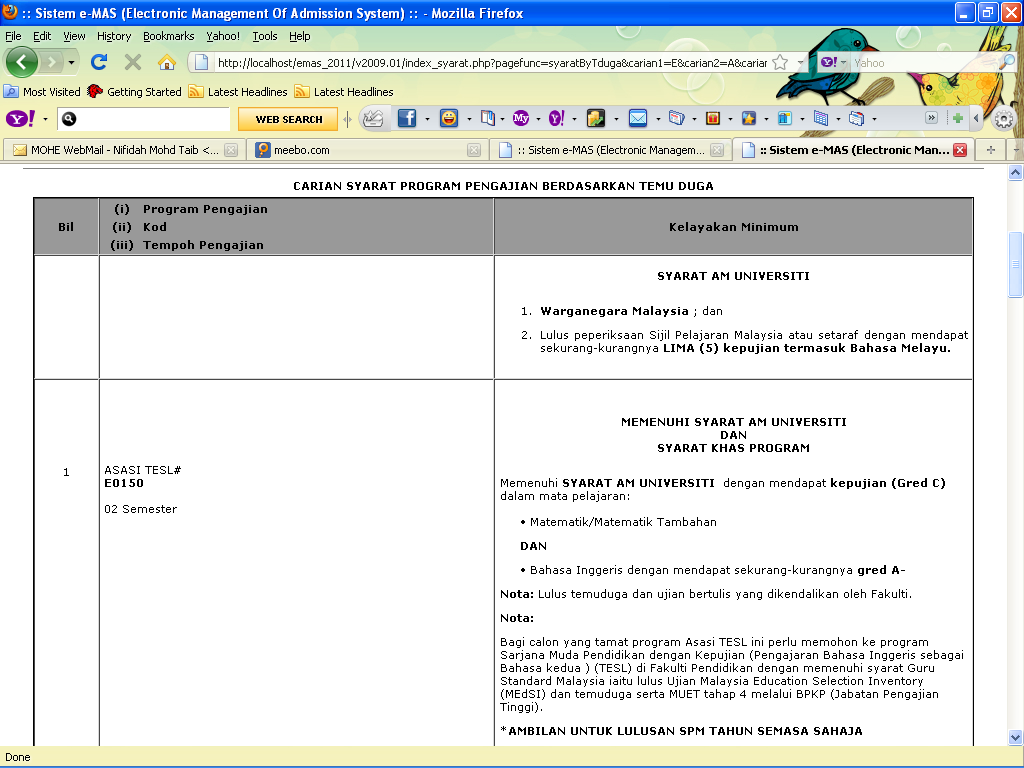 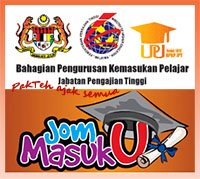 SYARAT AM BAGI SPM/SETARAF
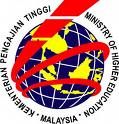 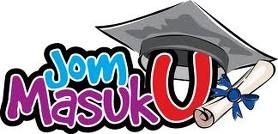 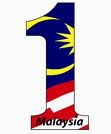 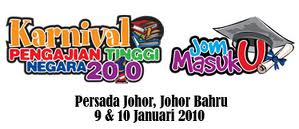 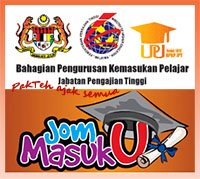 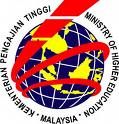 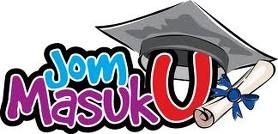 Syarat KhasbagiSPM/Setaraf
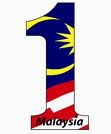 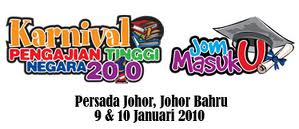 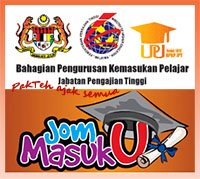 CONTOH 1
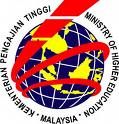 ASASI PERUBATAN PERTAHANAN # - Z0080
Mendapat sekurang-kurangnya Gred B+ dalam mata pelajaran berikut : 
Biology 
Chemistry
Mendapat sekurang-kurangnya Gred B dalam mata pelajaran berikut :
Bahasa Inggeris 
Physics 
Mathematics / Additional Mathematics
 Memenuhi syarat ketenteraan bagi pelantikan Pegawai Kadet
Umur : 17 tahun 6 bulan hingga 20 tahun 
Tinggi (minimum) : 1.62 m (lelaki) / 1.57 m (perempuan) 
Berat (minimum) : 47.5 kg (lelaki) / 45.0 kg (perempuan) 
Ukuran dada (minimum) : 76sm (lelaki shj)
Body Mass Index : 17-23 
Taraf perkahwinan : Bujang 
Penglihatan : Tidak cacat penglihatan dan tidak rabun warna. Bagi yang berkaca mata 6/12 keupayaan penglihatan tanpa cermin mata atau kanta lekap.
Calon mestilah tidak mempunyai tapak kaki rata (flat foot). 
Calon mestilah tiada sebarang kecacatan atau kecederaan dan tidak mempunyai penyakit keturunan.
Kesihatan : Diakui sihat dan tidak cacat anggota oleh Pegawai Perubatan Kerajaan termasuk pemeriksaan x-ray serta disahkan oleh Pegawai Perubatan Angkatan Tentera Malaysia
Lulus ujian dan temuduga.
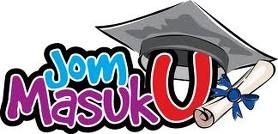 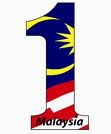 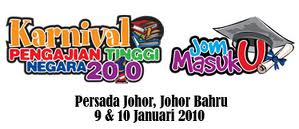 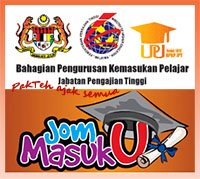 CONTOH 1
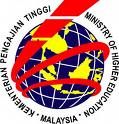 ASASI PERUBATAN PERTAHANAN # - Z0080
Syarat yang tidak diprogramkan
Tinggi (minimum) : 1.62 m (lelaki) / 1.57 m (perempuan) 
Berat (minimum) : 47.5 kg (lelaki) / 45.0 kg (perempuan) 
Ukuran dada (minimum) : 76sm (lelaki shj)
Body Mass Index : 17-23 
Penglihatan : Bagi yang berkaca mata 6/12 keupayaan penglihatan tanpa cermin mata atau kanta lekap.
Calon mestilah tidak mempunyai tapak kaki rata (flat foot). 
Kesihatan : Diakui sihat dan tidak cacat anggota oleh Pegawai Perubatan Kerajaan termasuk pemeriksaan x-ray serta disahkan oleh Pegawai Perubatan Angkatan Tentera Malaysia

Nota :
Terbuka kepada calon lelaki dan perempuan untuk pengambilan Pegawai Kadet.
Mendapat sekurang-kurangnya Gred B+ dalam mata pelajaran berikut : 
Biology 
Chemistry
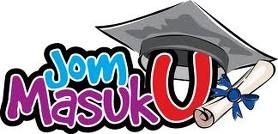 2 MP KREDIT (B+)
Kump. 1
JUMLAH MP KREDIT  > 5
Mendapat sekurang-kurangnya Gred B dalam mata pelajaran berikut :
Bahasa Inggeris 
Physics 
Mathematics / Additional Mathematics
3 MP KREDIT (B)
Kump. 2
Memenuhi syarat ketenteraan bagi pelantikan Pegawai Kadet 
(syarat yang diprogramkan)
Umur : 17 tahun 6 bulan hingga 20 tahun 
Taraf perkahwinan : Bujang
Kump. 3
Calon mestilah tiada sebarang kecacatan atau kecederaan
Buta, Buta Warna, Lumpuh
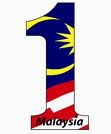 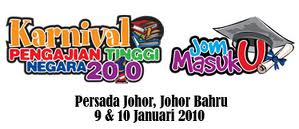 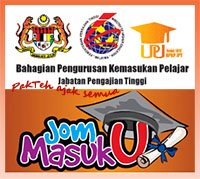 CONTOH 2
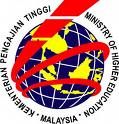 DIPLOMA REKABENTUK PERINDUSTRIAN - D2405
Mendapat  SATU (1) kepujian (Gred C) daripada mata pelajaran berikut : 
Pendidikan Islam
Pendidikan Syariah Islamiah
Pendidikan Al-Quran dan Al-Sunnah
Tasawwur Islam
Pendidikan Moral

Kepujian (Gred C) dalam mata pelajaran
Mathematics

SATU (1) kepujian (Gred C) mata pelajaran berikut :
Physics
Chemistry
Lukisan Kejuruteraan
Reka Cipta
Pendidikan Seni Visual

SATU (1) kepujian (Gred C)  mana-mana mata pelajaran

Lulus (Gred D) Bahasa Inggeris

Tidak buta warna dan tidak cacat anggota
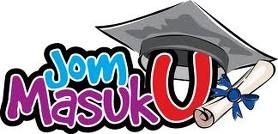 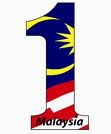 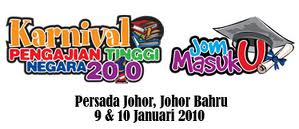 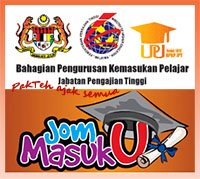 CONTOH 2
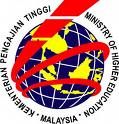 DIPLOMA REKABENTUK PERINDUSTRIAN - D2405
Mendapat  SATU (1) kepujian (Gred C) daripada mata pelajaran berikut : 
Pendidikan Islam
Pendidikan Syariah Islamiah
Pendidikan Al-Quran dan Al-Sunnah
Tasawwur Islam
Pendidikan Moral
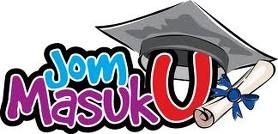 1 MP KREDIT
MP KUMP 1 TIDAK DI AMBIL KIRA
Kump. 1
Kepujian (Gred C) dalam mata pelajaran
Mathematics
1 MP KREDIT
Kump. 2
JUMLAH MP KREDIT  > 4
SATU (1) kepujian (Gred C) mata pelajaran berikut :
Physics
Chemistry
Lukisan Kejuruteraan
Reka Cipta
Pendidikan Seni Visual
MP KUMP 3 BOLEH DI AMBIL KIRA
1 MP KREDIT
Kump. 3
SATU (1) kepujian (Gred C)  mana-mana mata pelajaran
Kump. 4
1 MP KREDIT
JIKA MP BI (C), KUMP 5 TIDAK DI AMBIL KIRA
Lulus (Gred D) Bahasa Inggeris
Kump. 5
Tidak buta warna dan tidak cacat anggota
Buta,  Buta Warna, Lumpuh, Pekak, Bisu, Cacat Kaki, Cacat Tangan
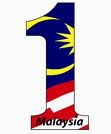 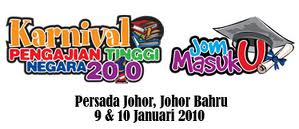 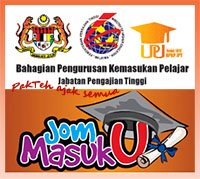 SYARAT AM BAGI TEVT & ILKA
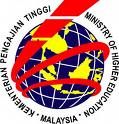 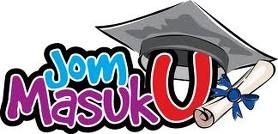 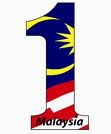 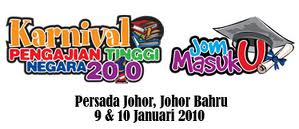 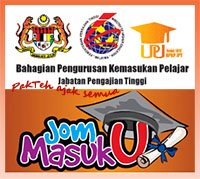 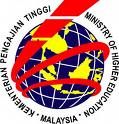 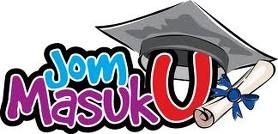 Syarat KhasbagiTEVT & ILKA
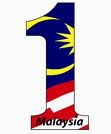 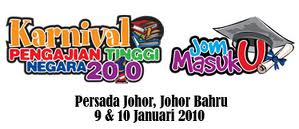 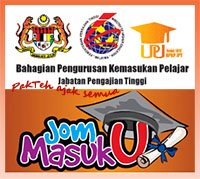 CONTOH 1
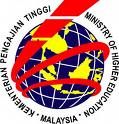 DIPLOMA KEJURUTERAAN ELEKTRONIK (KOMPUTER) - FF4EE-D20-0X
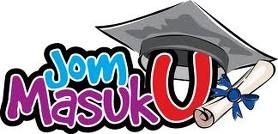 Lulus SPM serta memenuhi syarat minimum berikut:
 
Lulus Bahasa Melayu
Lulus Bahasa Inggeris
 
 
Mendapat LIMA (5) Kepujian berikut:
Matematik / Matematik Tambahan
SATU (1) mata pelajaran kumpulan Sains / Teknologi / Vokasional/ Sastera Ikhtisas
TIGA (3) mata pelajaran lain
 
Tidak rabun warna
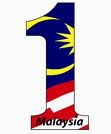 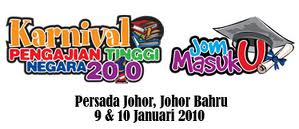 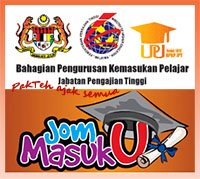 CONTOH 1
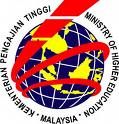 DIPLOMA KEJURUTERAAN ELEKTRONIK (KOMPUTER) - FF4EE-D20-0X
Lulus SPM serta memenuhi syarat minimum berikut:
 
Lulus Bahasa Melayu
Lulus Bahasa Inggeris
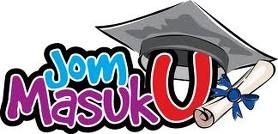 Kump. 1
Mendapat LIMA (5) Kepujian berikut:
Matematik / Matematik Tambahan
SATU (1) mata pelajaran kumpulan Sains / Teknologi / Vokasional/ Sastera Ikhtisas
TIGA (3) mata pelajaran lain
Kump. 2
JUMLAH MP KREDIT  > 4
Cacat: Tidak rabun warna (W)
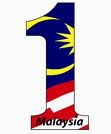 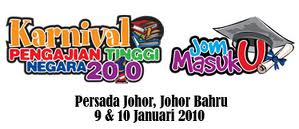 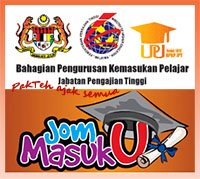 CONTOH 2
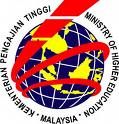 DIPLOMA TEKNOLOGI AUTOMOTIF - AK40P-080-4X
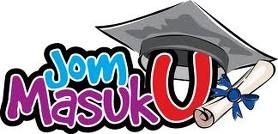 Umur 18-30 tahun, bujang dan sihat

Memiliki SPM/SPMV 

Memiliki Sijil SKM Tahap 3 dalam bidang NOSS 
(P-075-3 / P-110-3 / P-112-3 / P-111-3 / P-114-3 / P-093-3 / TP-030-3 /TP-031-3 / P-092-3)

Lulus sesi temuduga yang akan dijalankan
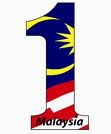 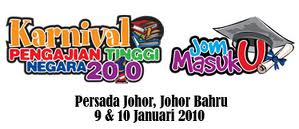 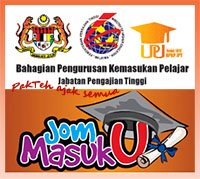 CONTOH 2
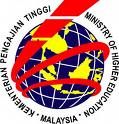 DIPLOMA TEKNOLOGI AUTOMOTIF - AK40P-080-4X
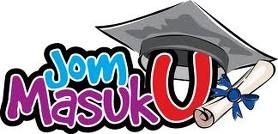 Syarat- syarat yang diprogramkan :
Umur 18-30 tahun
Kump. 1
Memiliki SPM/SPMV
Kump. 2
Memiliki Sijil SKM Tahap 3 dalam bidang NOSS 
(P-075-3 / P-110-3 / P-112-3 / P-111-3 / P-114-3 / P-093-3 / TP-030-3         /TP-031-3 / P-092-3)
Kump. 3
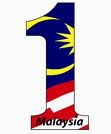 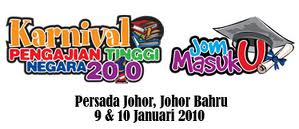 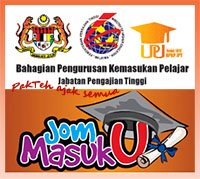 SYARAT AM BAGI STPM
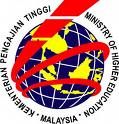 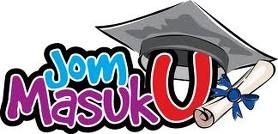 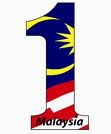 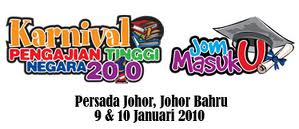 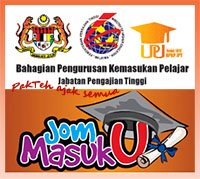 SYARAT AM PROGRAM PENDIDIKAN STPM/SETARAF
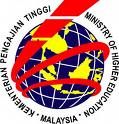 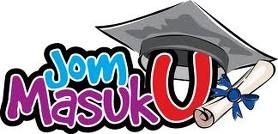 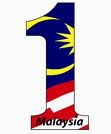 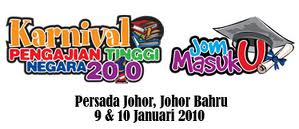 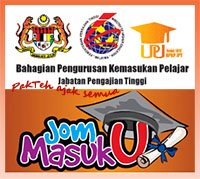 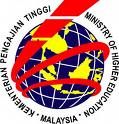 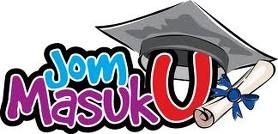 Syarat KhasbagiSTPM
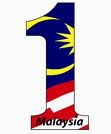 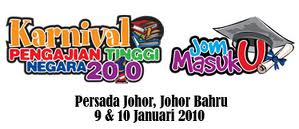 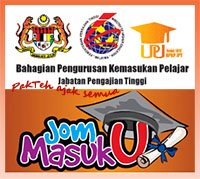 CONTOH 1
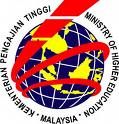 PENDIDIKAN (PENDIDIKAN KHAS)# - AT10
Mendapat sekurang-kurangnya gred berikut dalam mana-mana mata pelajaran  pada peringkat STPM tidak termasuk mata pelajaran Pengajian Am; 
Satu (1) Gred B (NGMP 3.00) ; dan
Satu (1) Gred C (NGMP 2.00)
Dan
Mendapat sekurang-kurangnya 6C pada peringkat SPM dalam mata pelajaran berikut:
Matematik / Matematik Tambahan/ Matematik Kertas Julai; dan
mana-mana satu (1) mata pelajaran berikut:
Sains
Fizik
Kimia
Biologi
Dan
Melepasi tahap minimum Ujian Malaysian Educators Selection Inventory (MEdSI);
dan
Lulus temu duga yang ditetapkan.

SYARAT TAMBAHAN PROGRAM PENDIDIKAN UNTUK BERKHIDMAT DENGAN KEMENTERIAN PELAJARAN MALAYSIA (KPM)
Terbuka kepada warganegara sahaja.
Pemohon mestilah berumur tidak melebihi 30 tahun pada tahun memohon.
Calon yang memohon hendaklah sihat tubuh badan, tidak mengidap apa-apa penyakit mental atau fizikal, dan berupaya mengikuti program-program yang dirangka untuk kursus ini.
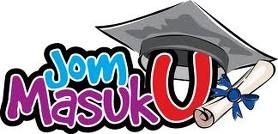 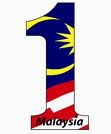 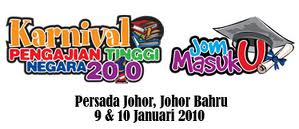 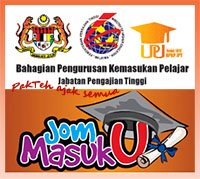 CONTOH 1
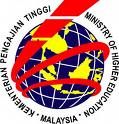 PENDIDIKAN (PENDIDIKAN KHAS)# - AT10
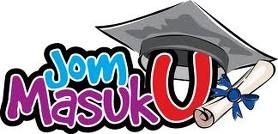 Mendapat sekurang-kurangnya gred berikut dalam mana-mana mata pelajaran  pada peringkat STPM tidak termasuk mata pelajaran Pengajian Am; 
Satu (1) Gred B (NGMP 3.00) ; dan
Satu (1) Gred C (NGMP 2.00)
1 MP STPM – Gred B 
1 MP STPM – GRED C
Tidak termasuk Pengajian AM
Kump. 1
Mendapat sekurang-kurangnya 6C pada peringkat SPM dalam mata pelajaran berikut:
Matematik / Matematik Tambahan/ Matematik Kertas Julai; dan
mana-mana satu (1) mata pelajaran berikut:
Sains
Fizik
Kimia
Biologi
2 MP KREDIT
Melepasi Syarat Am Pendidikan
Kump. 3
Kump. 2
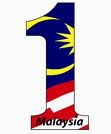 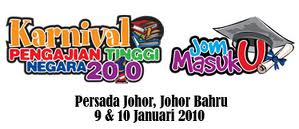 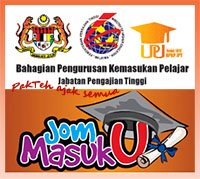 CONTOH 2
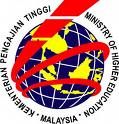 UNDANG-UNDANG - DL00
Mendapat sekurang-kurangnya kepujian pada peringkat SPM dalam mata pelajaran berikut:
Bahasa Inggeris;
Pendidikan Islam / Pendidikan Moral / Tasawwur Islam / Pendidikan Syariah Islamiyyah / Pendidikan Al-Quran dan Al-Sunnah

Dan

Mana-mana DUA (2) mata pelajaran lain selain daripada mata pelajaran di atas.
Dan
Mendapat sekurang-kurangnya Tahap 4 (Band 4) dalam MUET
Atau
Mendapat sekurang-kurangnya Tahap 3  (Band 3) dalam MUET dan Gred 2A dalam mata pelajaran Bahasa Inggeris peringkat SPM
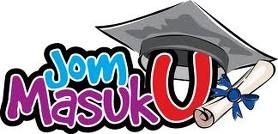 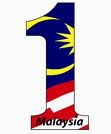 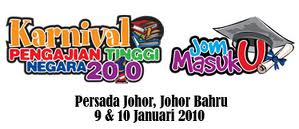 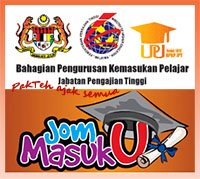 CONTOH 2
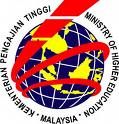 UNDANG-UNDANG - DL00
Mendapat sekurang-kurangnya kepujian pada peringkat SPM dalam mata pelajaran berikut:
Bahasa Inggeris;
Pendidikan Islam / Pendidikan Moral / Tasawwur Islam / Pendidikan Syariah Islamiyyah / Pendidikan Al-Quran dan Al-Sunnah
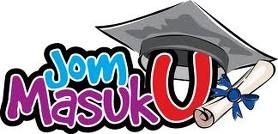 2 MP KREDIT
Kump. 1
JUMLAH MP KREDIT  > 4
Mana-mana DUA (2) mata pelajaran lain selain daripada mata pelajaran di atas.
DAN
Kump. 2
2 MP KREDIT
DAN
Mendapat sekurang-kurangnya Tahap 4 (Band 4) dalam MUET
Kump.A
Kump. 3
ATAU
Mendapat sekurang-kurangnya Tahap 3  (Band 3) dalam MUET dan Gred 2A dalam mata pelajaran Bahasa Inggeris peringkat SPM
Kump.B
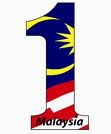 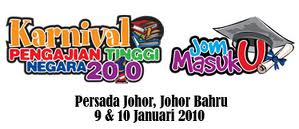 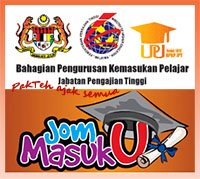 SYARAT AM BAGI MATRIK
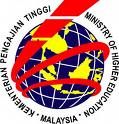 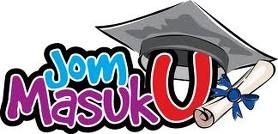 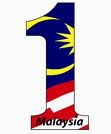 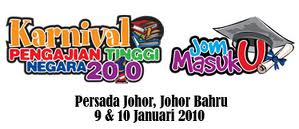 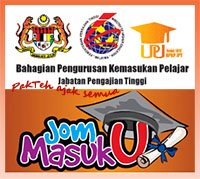 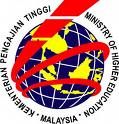 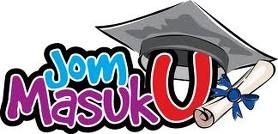 Syarat KhasbagiMatrik
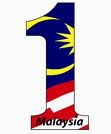 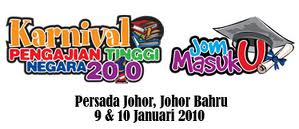 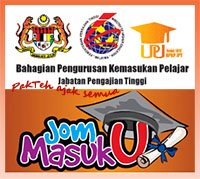 CONTOH 1
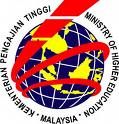 SARJANA MUDA KEJURUTERAAN ELEKTRONIK (KOMUNIKASI) DENGAN KEPUJIAN - BK95
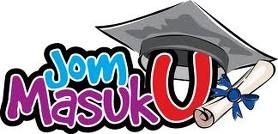 Mendapat sekurang-kurangnya Gred C (2.00) pada peringkat Matrikulasi dalam mata pelajaran berikut:
Mathematics / Engineering Mathematics;
Physics / Engineering Physics  dan
Chemistry / Engineering Chemistry
ATAU
Mathematics / Engineering Mathematics;
Chemistry / Engineering Chemistry
dan 
Biology dan mendapat sekurang-kurangnya Gred B dalam mata pelajaran Fizik di peringkat SPM 

dan
 
Mendapat sekurang-kurangnya lulus (Gred E) pada peringkat SPM dalam mata pelajaran berikut :
Bahasa Inggeris

dan
 
Calon tidak rabun/buta warna dan tidak cacat anggota yang menyukarkan kerja amali.
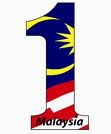 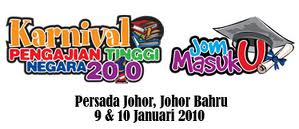 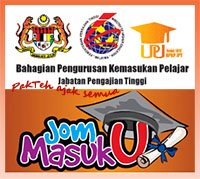 SARJANA MUDA KEJURUTERAAN ELEKTRONIK (KOMUNIKASI) DENGAN KEPUJIAN - BK95
CONTOH 1
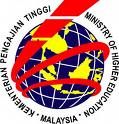 Mendapat sekurang-kurangnya Gred C (2.00) pada peringkat Matrikulasi dalam mata pelajaran berikut:
Mathematics / Engineering Mathematics;
Physics / Engineering Physics dan
Chemistry / Engineering Chemistry
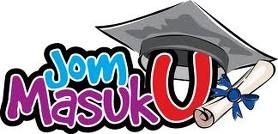 Mathematics (C)
ChemIstry      (C)

Physics  (C)  @  
	Bio  (C) + Fizik SPM (B)
Kump. 1
ATAU
Mendapat sekurang-kurangnya Gred C (2.00) pada peringkat Matrikulasi dalam mata pelajaran berikut:
Mathematics / Engineering Mathematics;
Chemistry / Engineering Chemistry
dan 
Biology dan mendapat sekurang-kurangnya Gred B dalam mata pelajaran Fizik di peringkat SPM
Kump. A
Kump. 2
DAN
Mendapat sekurang-kurangnya lulus  (Gred E) pada peringkat SPM dalam mata pelajaran berikut :
Bahasa Inggeris
dan
Cacat : Buta, Buta Warna, Lumpuh, Cacat Kaki, Pekak, Bisu, Cacat Tangan
Kump. B
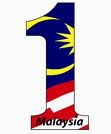 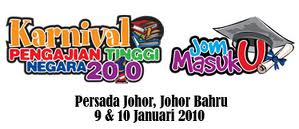 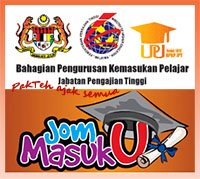 PERBANDINGAN SYARAT BAGI PROGRAM DOKTOR PERUBATAN
 (UITM & UPM)
CONTOH 2
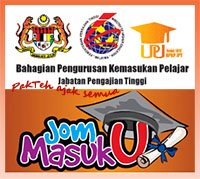 Kembali
CONTOH 2
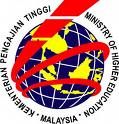 DOKTOR PERUBATAN - PM00
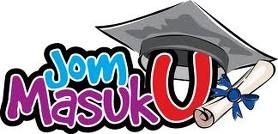 Mendapat sekurang-kurangnya Gred B+ (3.33) pada peringkat Matrikulasi (Sains Hayat/Sains Fizikal)/Asasi dalam mata pelajaran berikut:
Chemistry; dan
dua (2) daripada mata pelajaran berikut:
Physics
Biology
Mathematics
ChemIstry      -  WAJIB B+

Physics  
Bio  		      2 MP B+
Mathematics
Kump. A
Mendapat sekurang-kurangnya Tahap 3 (Band 3) dalam Malaysian University English Test (MUET)
Kump. B
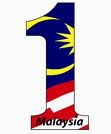 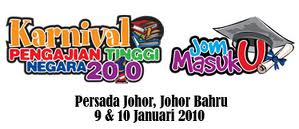 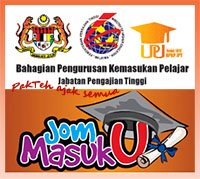 Kembali
CONTOH 2
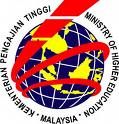 DOKTOR PERUBATAN - EM00
Mendapat sekurang-kurangnya PNGK 3.50
Kump. A
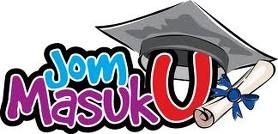 Mendapat sekurang-kurangnya Gred A-  ( 3.67) pada peringkat Asasi Sains UiTM/Asasi Sains UM/Matrikulasi Kementerian Pelajaran Malaysia dalam dua (2) mata pelajaran berikut:
Biology
Chemistry
Kump. B
Mendapat sekurang-kurangnya Gred B+ (3.33) dalam satu (1) mata pelajaran berikut:
Mathematics/Physics
Kump. C
Mendapat sekurang-kurangnya kepujian (Gred C) pada peringkat SPM dalam mata pelajaran berikut:
Bahasa Inggeris
Matematik
Kimia
Biologi
Matematik Tambahan/Fizik
Kump. D
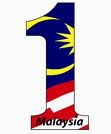 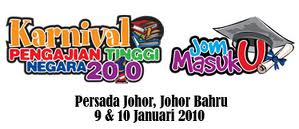 Mendapat sekurang-kurangnya Tahap 3 (Band 3) dalam Malaysian University English Test (MUET)
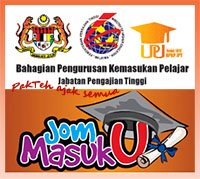 Kump. E
SYARAT AM BAGI STAM
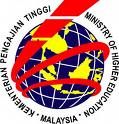 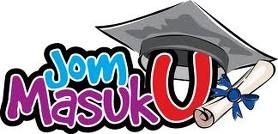 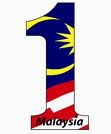 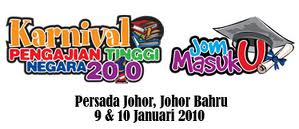 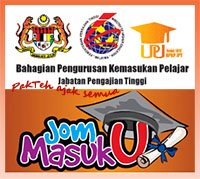 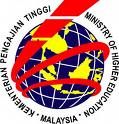 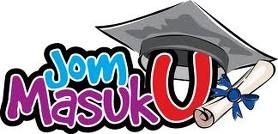 Syarat KhasbagiSTAM
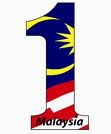 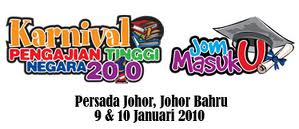 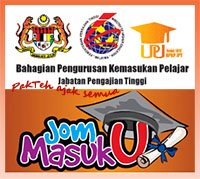 CONTOH 1
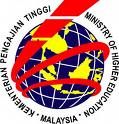 BAHASA ARAB DENGAN PENDIDIKAN# - AT49
Mendapat sekurang-kurangnya tahap Jayyid dalam dua (2) mata pelajaran berikut pada peringkat STAM:
Insya' dan Mutala'ah; dan 
Nahu dan Sarf;

Dan

Mendapat sekurang-kurangnya 6C pada peringkat SPM dalam mata pelajaran berikut:
Matematik/Matematik Tambahan/ Matematik Kertas Julai
Dan

Lulus ujian MEdSI dan temu duga yang ditetapkan.

SYARAT TAMBAHAN BAGI PERMOHONAN PROGRAM PENDIDIKAN UNTUK PERKHIDMATAN DENGAN KEMENTERIAN PELAJARAN MALAYSIA (KPM)
1. Terbuka kepada warganegara sahaja.
2. Pemohon mestilah berumur tidak melebihi 30 tahun pada 1 Januari 2010 iaitu lahir pada atau selepas 1 Januari 1980.
3. Calon yang memohon hendaklah sihat tubuh badan, tidak mengidap apa-apa penyakit mental atau fizikal, dan berupaya mengikuti program-program yang dirangka untuk kursus ini.
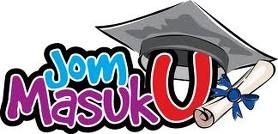 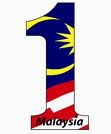 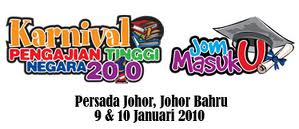 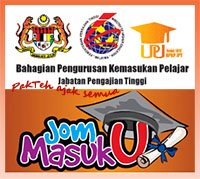 CONTOH 1
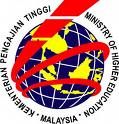 BAHASA ARAB DENGAN PENDIDIKAN# - AT49
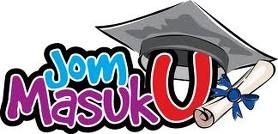 Mendapat sekurang-kurangnya tahap Jayyid dalam dua (2) mata pelajaran berikut pada peringkat STAM:
Insya' dan Mutala'ah; dan 
Nahu dan Sarf;
Kump. 1
Mendapat sekurang-kurangnya 6C pada peringkat SPM dalam mata pelajaran berikut:
Matematik/Matematik Tambahan/ Matematik Kertas Julai
DAN
Kump. 2
DAN
Melepasi Syarat Am Pendidikan
Kump. 3
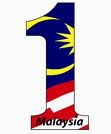 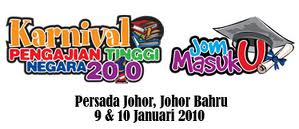 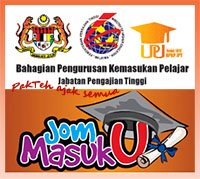 CONTOH 2
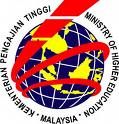 SARJANA MUDA PENGURUSAN PERNIAGAAN ANTARABANGSA DENGAN KEPUJIAN - UP10
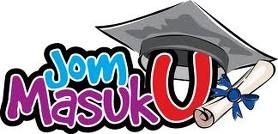 Mendapat sekurang-kurangnya kepujian pada peringkat SPM dalam mata pelajaran berikut:
Matematik/Matematik Tambahan
ATAU
Mendapat sekurang-kurangnya kepujian pada peringkat SPM dalam mata pelajaran berikut:
Prinsip Akaun/Ekonomi Asas/Perdagangan
dan
Mendapat sekurang-kurangnya lulus pada peringkat SPM dalam mata pelajaran berikut:
Matematik/Matematik Tambahan
DAN
Mendapat sekurang-kurangnya lulus dalam mata pelajaran Bahasa Inggeris pada peringkat SPM.
atau 
Mendapat sekurang-kurangnya Tahap 2 (Band 2) dalam Malaysian University English Test (MUET).
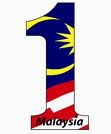 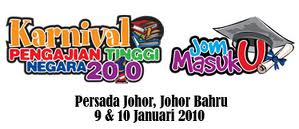 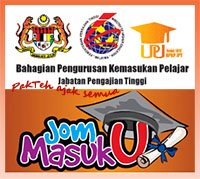 CONTOH 2
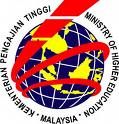 SARJANA MUDA PENGURUSAN PERNIAGAAN ANTARABANGSA 
DENGAN KEPUJIAN - UP10
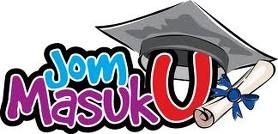 Mendapat sekurang-kurangnya kepujian pada peringkat SPM dalam mata pelajaran berikut:
Matematik/Matematik Tambahan
Kump. 1
ATAU
Mendapat sekurang-kurangnya kepujian pada peringkat SPM dalam mata pelajaran berikut:
Prinsip Akaun/Ekonomi Asas/Perdagangan
dan
Mendapat sekurang-kurangnya lulus pada peringkat SPM dalam mata pelajaran berikut:
Matematik/Matematik Tambahan
Kump. A
Kump. 2
DAN
Mendapat sekurang-kurangnya lulus dalam mata pelajaran Bahasa Inggeris pada peringkat SPM.
atau 

Mendapat sekurang-kurangnya Tahap 2 (Band 2) dalam Malaysian University English Test (MUET).
Kump. B
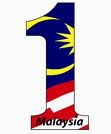 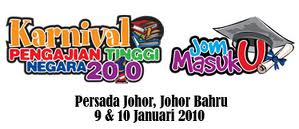 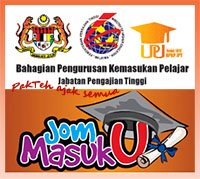 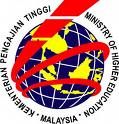 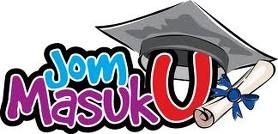 SEKIAN
TERIMA KASIH
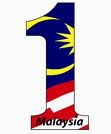 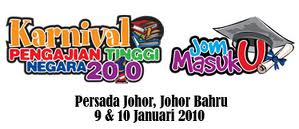 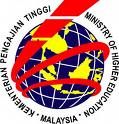 NILAI GRED MATAPELAJARAN SPM/SETARAF
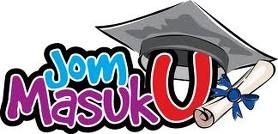 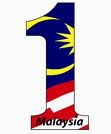 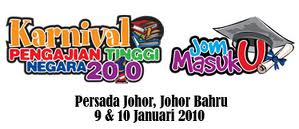 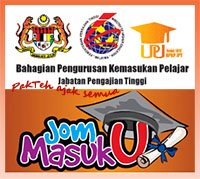 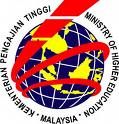 NILAI GRED MATAPELAJARAN STPM/MATRIK
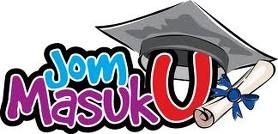 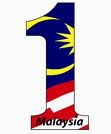 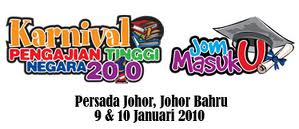 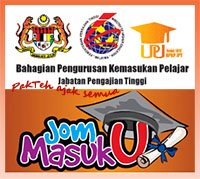 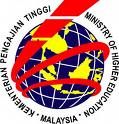 NILAI GRED MATAPELAJARAN STAM
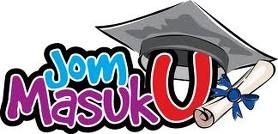 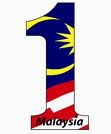 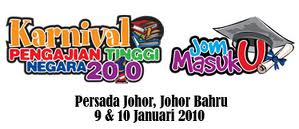 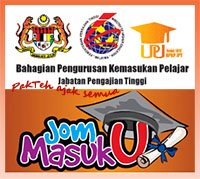